«Методическое сопровождение деятельности специалистов, работающих с лицами ОВЗ и инвалидностью в условиях инклюзии»
Чернышева Марина Николаевна
Оказание помощи к адаптации к новым условиям жизнедеятельности
Методические рекомендации по организации содействия трудоустройству инвалидов и лиц с ограниченными возможностями здоровья в профессиональных образовательных организациях
Методические рекомендации по обеспечению архитектурной доступности профессиональных организаций для обучения лиц с инвалидностью и ОВЗ со всеми типам нозологий
Методические рекомендации по оснащению профессиональных организаций необходимым оборудованием для обучения лиц с инвалидностью и ОВЗ со всеми типам нозологий
Создание специальных условий для эффективной адаптации к учебному процессу и обеспечение успешности в обучении
Адаптационные программы
Дистанционные образовательные курсы (предметы, дисциплины, МДК)
Конкурсы профмастерства «Абилимпикс»
Привлечение переводчиков русского жестового языка
Тьюторы
Разработка методических рекомендаций для педагогических работников, занятых в обучении лиц с ОВЗ и инвалидностью
Методические рекомендации по формированию готовности педагогов СПО к инклюзивному образованию как фактор социально-психологической адаптации студентов с ОВЗ
Рекомендации по работе в системе дистанционного обучения Moodle для студентов, обучающихся с применением дистанционных образовательных технологий
Методические рекомендации «Создание лекции в LMS Moodle»
Методические рекомендации по организации тьюторского сопровождения инвалидов и лиц с ограниченными возможностями здоровья в профессиональных образовательных организациях
Внедрение специального оборудования в учебный процесс для обучения лиц с ОВЗ и инвалидностью
Рабочее место обучающегося в составе: компьютер; программа экранного увеличения с речью;
Мультимедиа-проектор (для комплекса оборудования с функцией субтитров);
Мультимедиа-проектор (для оборудования класса для учеников с нарушением слуха и слабослышащих);
Автоматизированное рабочее место для проведения онлайн трансляций для лиц с ограниченными возможностями;
Web-камера с ультра разрешением  (специальное оборудование для осуществления образовательной деятельности для инвалидов и лиц с ОВЗ по программам среднего профессионального образования с применением электронного обучения и дистанционных образовательных технологий.);
Промышленная швейная стачивающая машина (с адаптированным регулируемым (по высоте) столом для студентов с НОДА)
Спасибо за внимание!
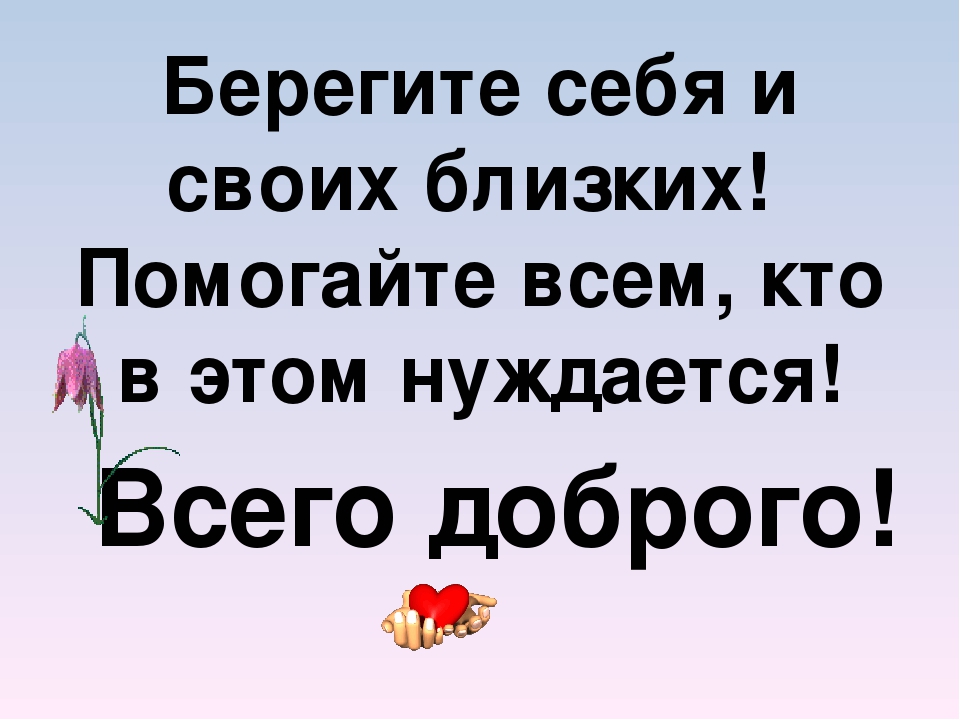